Small Scale Structure in the Galaxy
Alice Quillen (University of Rochester)
movie by Justin Comparetta
[Speaker Notes: List of movies: hist_03_sat.mov]
Morphology of the Milky Way
Distances uncertain.  Projection is difficult.
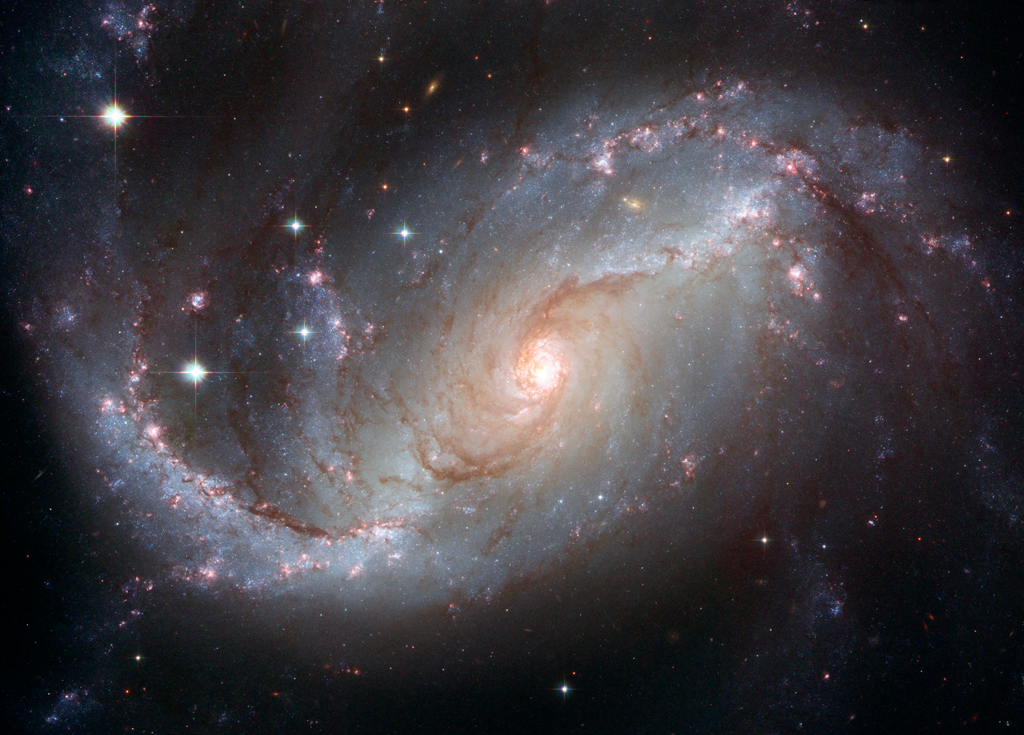 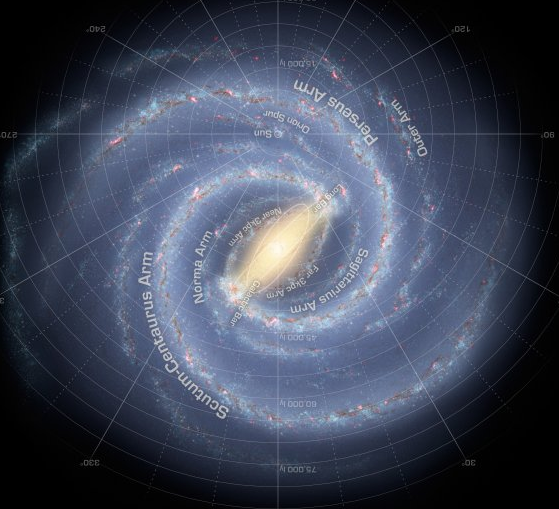 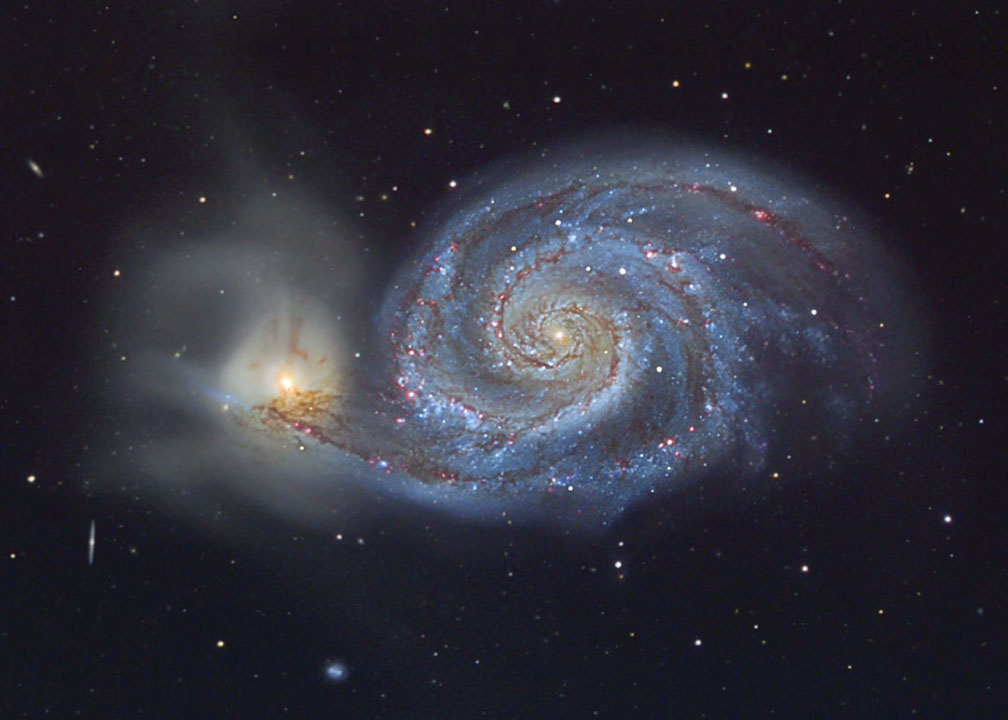 Cartoons favor 2 or 4 armed symmetrical structures because they are assumed. Dominant constrains are the tangents
Burkhard Fuchstest particle simulations have primarily explored steady state spiral models.   What is the signature of a transient or varying spiral wave?
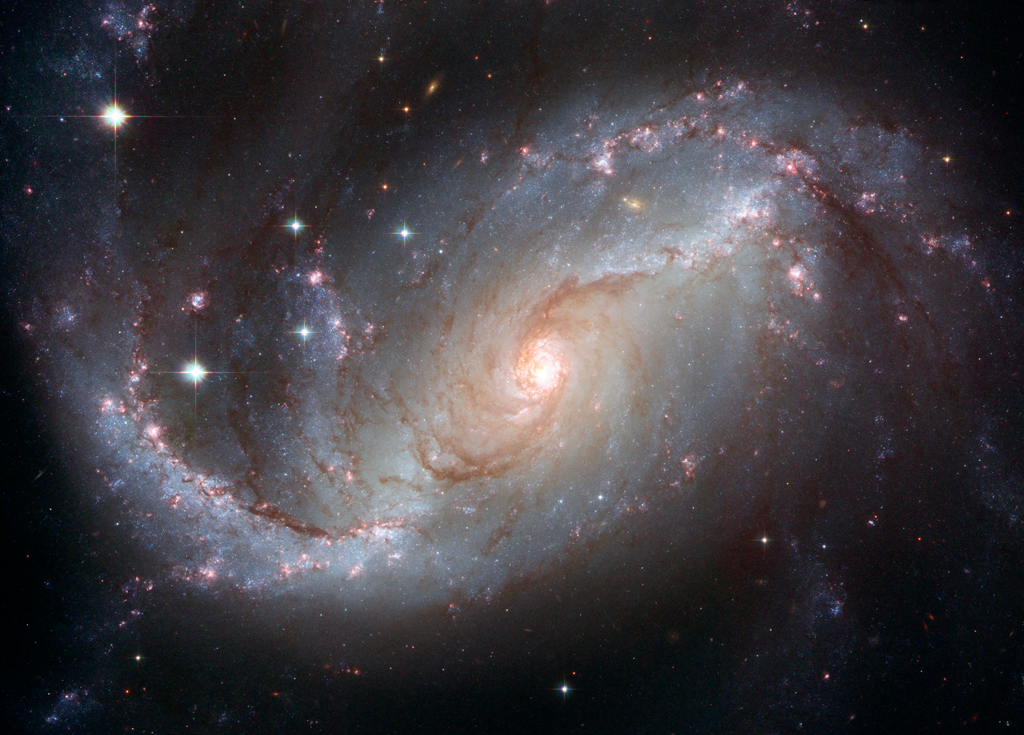 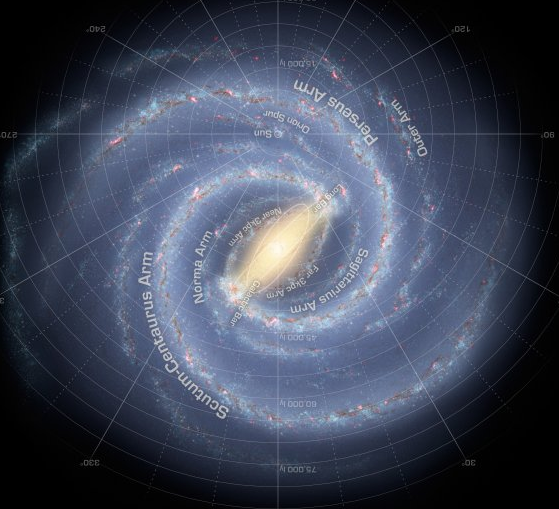 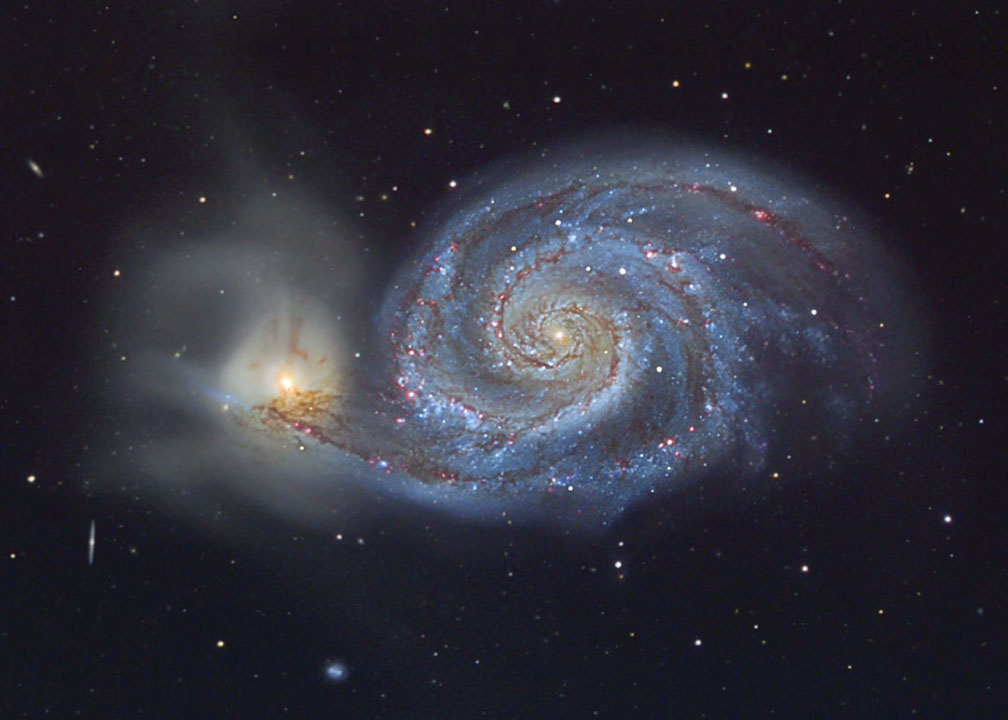 Integrating many particles on a GPU
Test particle simulations
Direct N-body simulations with tracers  
QYMSYM 

Collaborators : 
Justin Comparetta 
Alex Moore (QYMSYM)
Ivan Minchev (migration, resonant heating)
Michaela Bagley, Jamie Dougherty 
Richard Edgar (sneth.pas.rochester.edu)
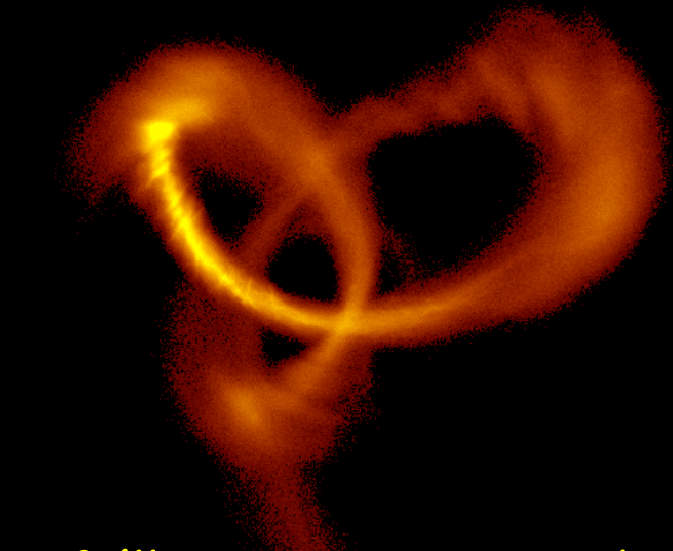 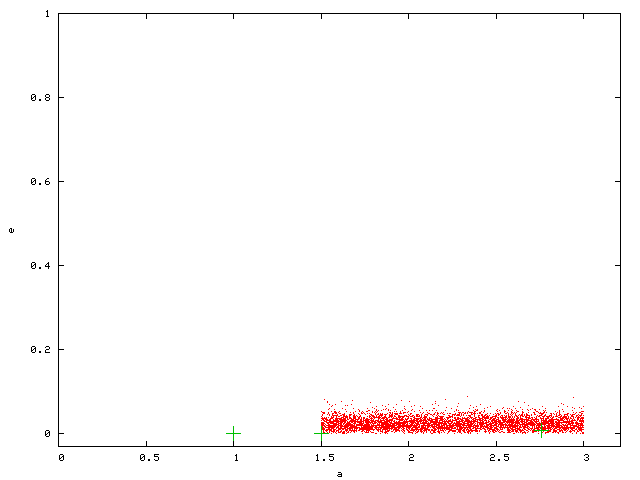 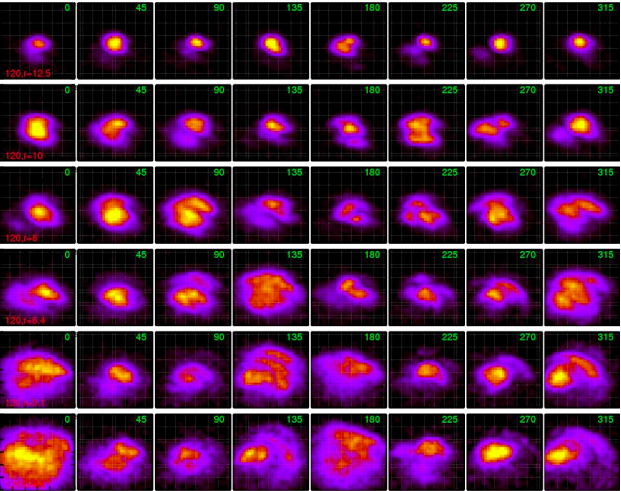 Challenges
Uncertainty in mechanisms
Spiral structures: modal or transient or coupled? 
Migration, mixing and heating, dependence on time and position, how much due to mergers vs spiral/bar
Star formation: wave driven vs localized bursts
Lopsided and warped outer Galaxy (common but possibly important), role of mergers in triggering spiral structure and affective heating and mixing

To explain and understand
Lack of strong correlation between metallicity and kinematics in disk-- Large metallicity scatter in disk
Structure in velocity fields
Nature of spiral structure in our Galaxy (patterns, number of arms, lifetimes)  -- lack of consensus
Migration
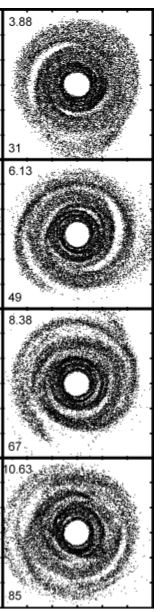 Disk perturbed by a low mass satellite passing through the disk
earlier          later
Outer disk
Mid disk
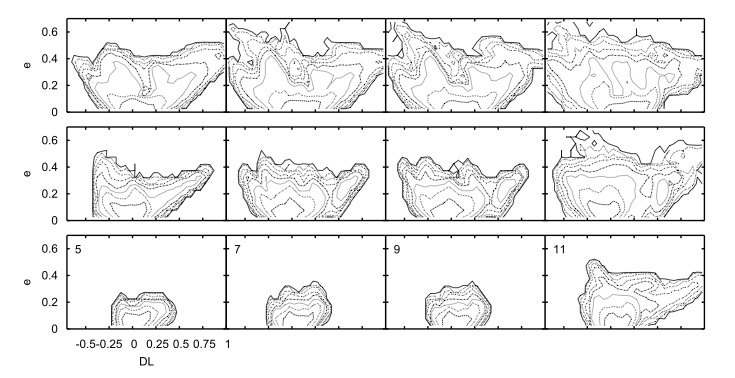 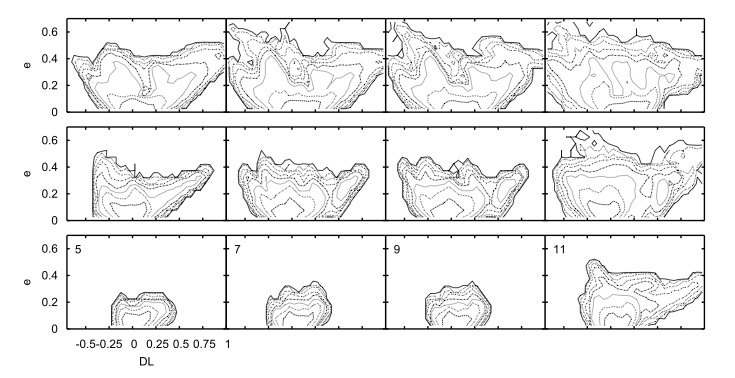 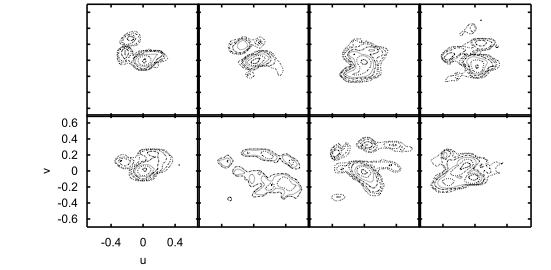 Inner disk
velocity distributions
106 particles
each panel is a different timestep
eccentricity
v
105 particles
107 particles
u
Induced over short timescales: heating, migration, extended disk, warping, lopsidedness, streams
change in mean radius
Two topics
Galactic disk, Milky Way model
Goal: understand Milky Way disk structure from local velocity distributions observed in forthcoming large surveys.  Interpret abundances in terms of formation and evolution (chemical tagging)
2) Tidal tails, e.g., disruption of Sagittarius dwarf
Goal: Constraints on CDM,  dark matter sub-halo distribution from tidal tail substructure

Most previous work on disk velocity distributions done with test particle simulations
Most previous work on tidal tails from disrupted dwarf galaxies use limited numbers of particles in the tail
Numerical details
Hybrid N-body, massive + tracer particles.  For disk: running 1 million massive particle + 3 million tracer.  Self-consistent N-body with extra particles to resolve substructure.   Smoothing length 10pc, force resolution not quite good enough.
Modified Phi-grape (Harfst et al. 09) with Sapporo GPU replacement for Grape (Gaburov et al. 09).   
using GalacticICS for initial conditions (Widrow and Dubinski 05)  Milky Way model satisfies a suite of observational constraints to match current Milky Way
Halo is live but under-resolved.
Michaela’s simulations
Only disk particles are shown.
Halo is live, center of bulge moves

Center of mass remains within a smoothing length throughout simulation
[Speaker Notes: movie: d_anim_extend.mov]
In polar coordinates
logarithmic spirals on top are slower than bar on the bottom

Constructive and destructive interference between patterns
[Speaker Notes: movie: rm_movie_small.mov]
Spectrograms mid and late simulation
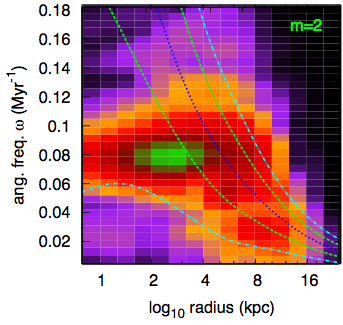 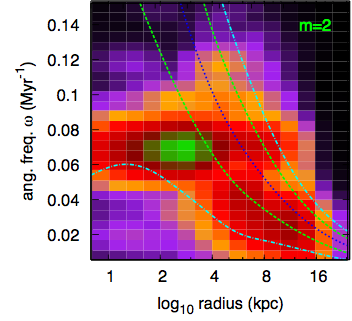 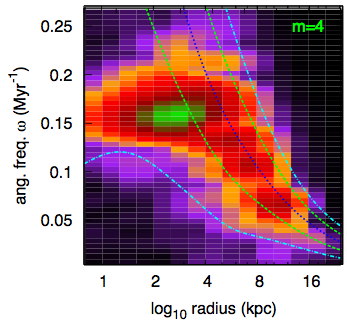 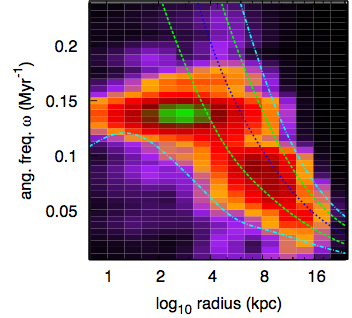 Bar is slowing down.  Similarity of spectrograms at different times during simulation implies that waves are coupled.
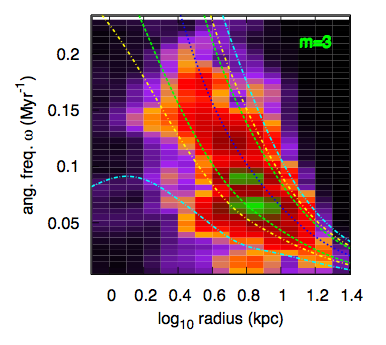 Wave coupling
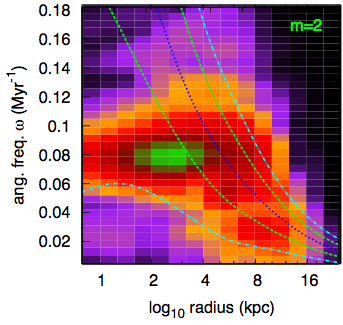 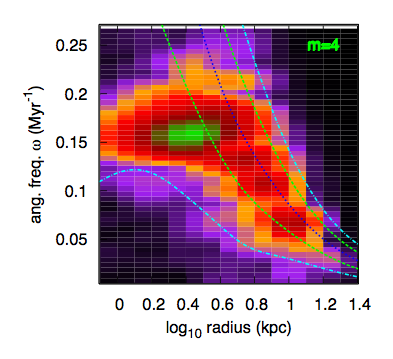 A resonance of one wave may be coincident with a resonance of another wave
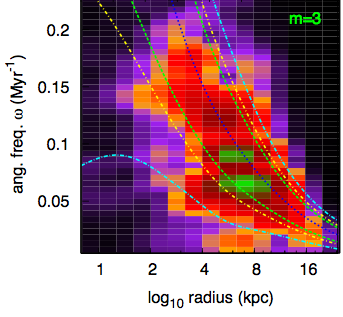 Three-armed wave
Non-linear Wave coupling







Bar and slow lopsided structure, likely coupled to three-armed waves
Sygnet et al. 88
Tagger et al. 97
Masset & Tagget 87
Rautiainen et al. 99
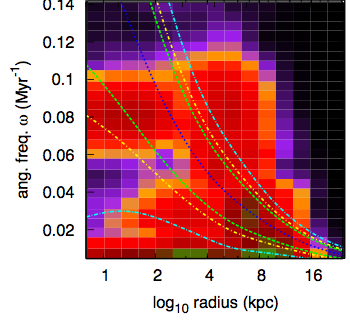 Models for spiral structure
We had been expecting:
modes, long lived (Lin-Shu)
transient, stochastic waves (Toomre, Elmegreen, Sellwood)
What we might be seeing:
coupled (via non-linear terms) waves (Tagger, Masset)
u
Jamie’s local velocity distributions
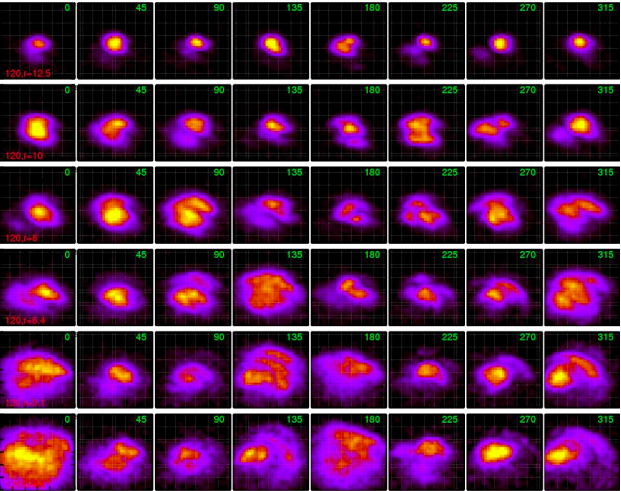 r0=12.5
v
r0=10
r0=8
radius
r0=6.4
r0=5.1
r0=4.1
angle w.r.t. bar
As a function of time
[Speaker Notes: movie: page.mov]
Local neighborhoods
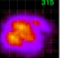 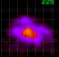 Comments on the local velocity distributions
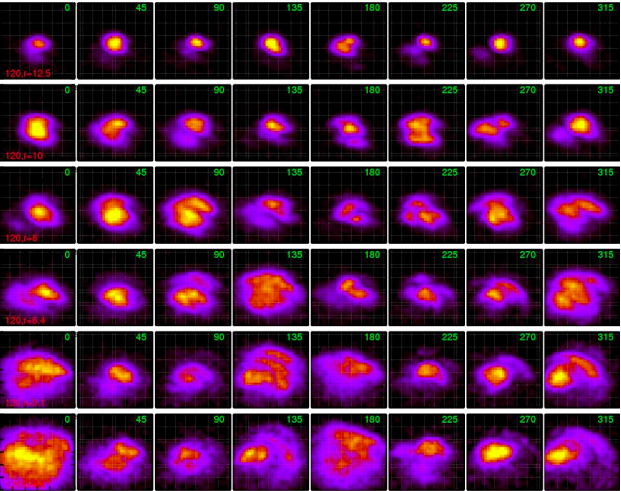 Low dispersion interarm
Higher dispersions and arcs on arm peaks
Gaps, arcs and clumps everywhere in the galaxy

Gaps from bordering neighborhoods tend to be at shifted v velocities.
  v sets angular momentum so mean orbital radius
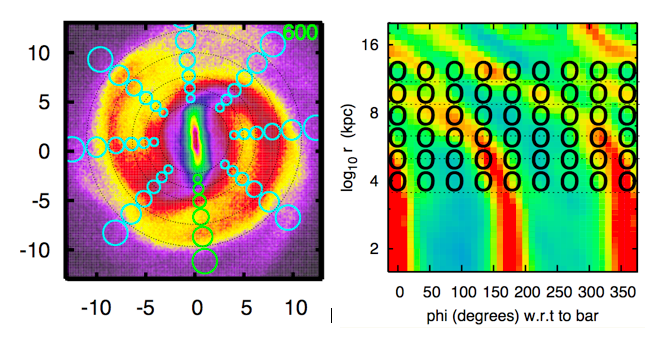 uv plane vs orbital elements
mean radius rg
epicyclic angle θ
v  tangential
epicyclic amplitude
u (km/s) radial
We had expected resonances to account for gaps in velocity distribution
v 
u 
Near the 4:1 Lindblad resonance. Each region on the u,v plane corresponds to a different family of closed/periodic orbits 
No nearly circular orbits exist near resonance so there is a gap in velocity distribution
Discontinuities in spiral structure
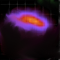 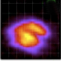 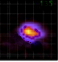 relation between orientation and velocity distribution
Discontinuities  in spiral structure when multiple waves are present
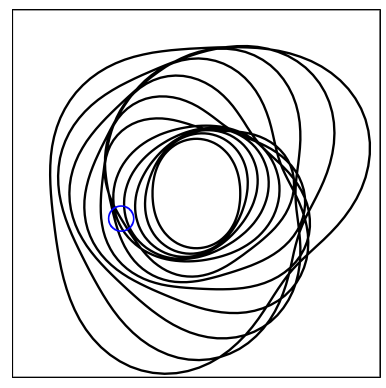 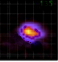 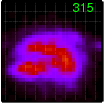 Armlets
Kinks or bends in spiral arms

Manifest in velocity distributions as gaps
2 armed  inner + 3 armed outer pattern
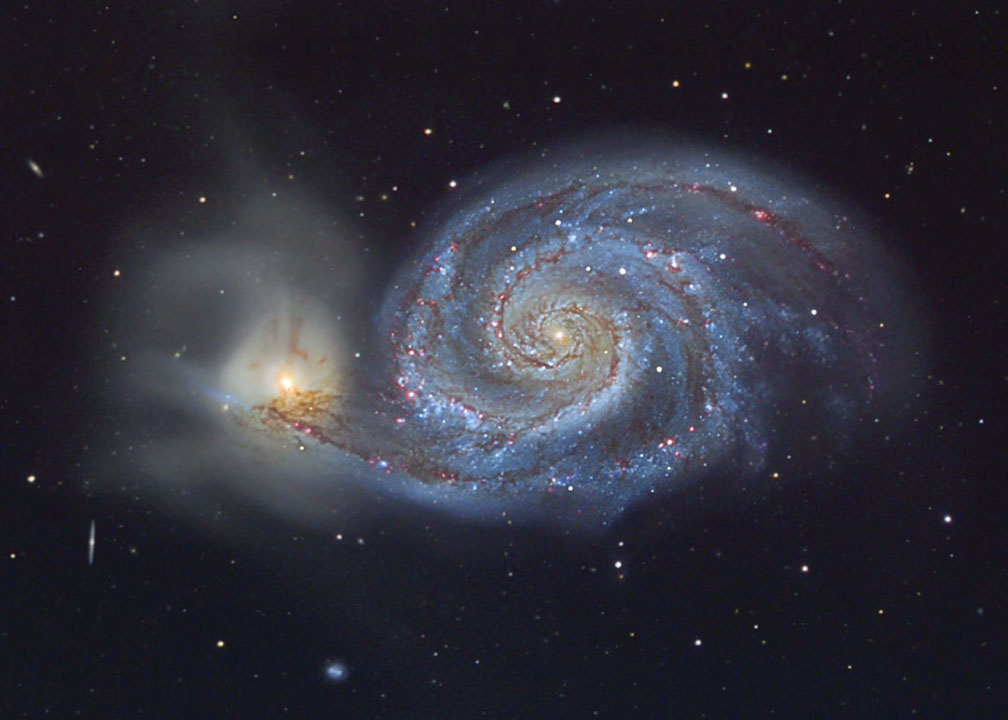 Deviations from symmetry in two armed structure can be predicted with addition of an additional 3 armed structure, that at different times gives armlets
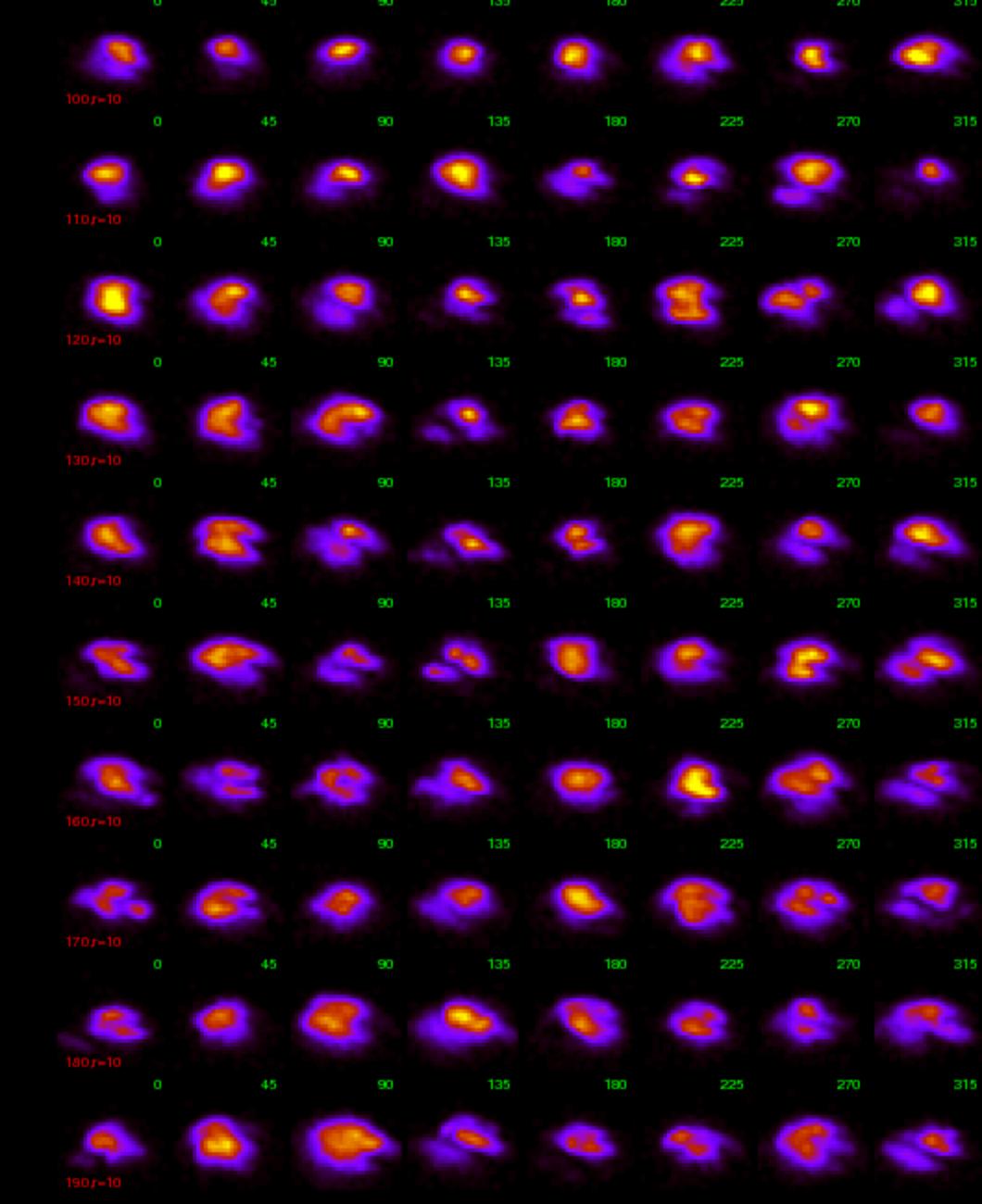 Hercules stream-like structure near bar’s Outer Lindblad Resonance
Hipparcos velocity distribution Dehnen 98
time
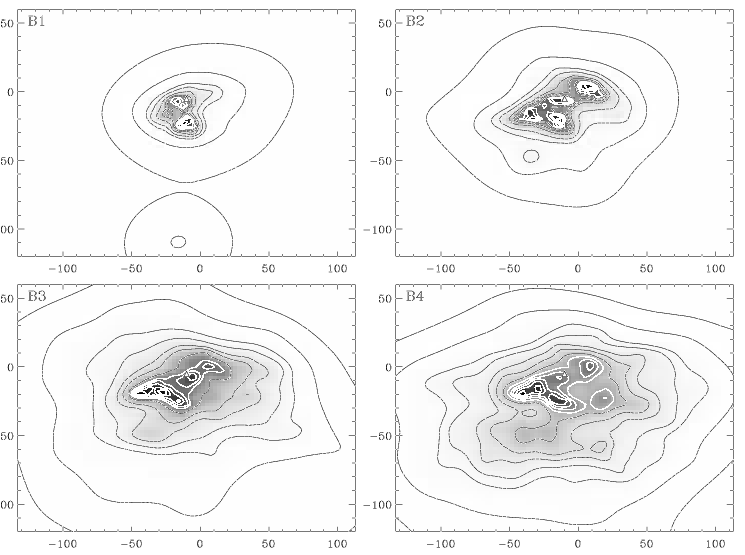 Hercules stream
angle w.r.t. bar
Hipparcos velocity distribution
velocity distributions at different times
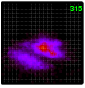 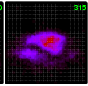 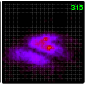 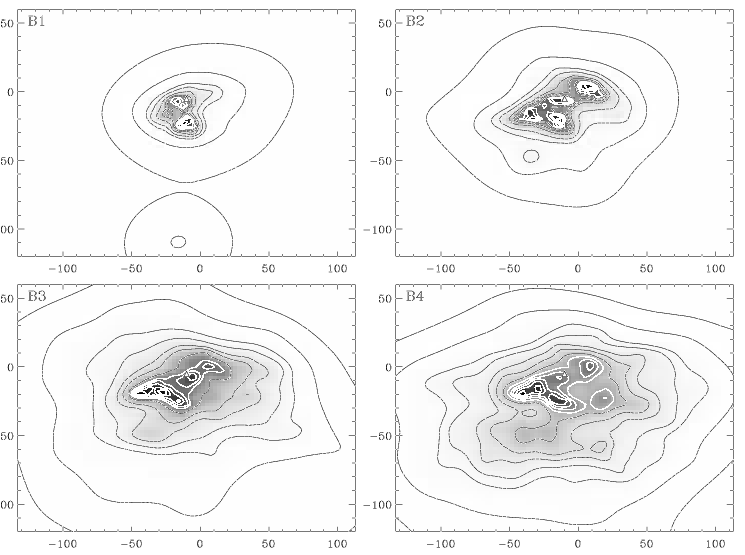 Like the solar neighborhood
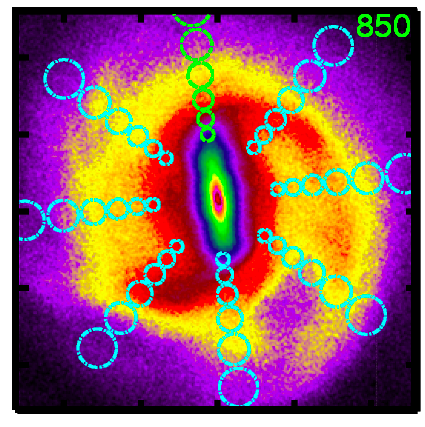 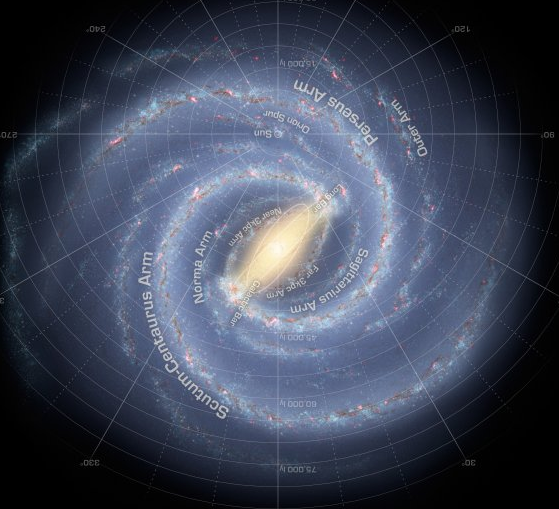 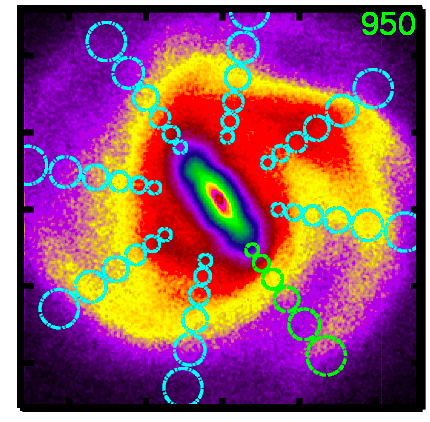 Bob Hurt’s cartoon
Interpretation of our Galaxy
Biased view of the disk velocity distribution due to our inter-arm location in Galaxy (on arm peaks the velocity dispersion higher and there are gaps)
Lack of consensus of local spiral pattern:  Models with more than one pattern are needed to understand the morphology
Lopsided motion in the Galaxy is present based on HI lopsidedness, -- the bar and lopsided motion to couple to a three-armed pattern – We should consider other than 2 or 4 armed cartoon models (and fitting parameters).  Likely a 3 armed wave is present in the solar neighborhood.
Models with velocity distributions similar to our Galaxy have bar in correct orientation, tend to have a large spiral arm just interior to solar circle, consistent with tangent seen in GLIMPSE stellar (not dust) tangents, the Crux/Scutum/Centaurus arm. Little constraint on the location of other arms from solar neighborhood velocity distribution alone.  Only 2 tangent arms would be consistent with GLIMPSE survey (as our simulations lack gas)
Our view in the galaxy
warping as well as sloshing
Star formation with multiple patterns
In a frame corotating with a position outside the bar
Star formation is not continuous

Armlets appear and disappear causing localized bursts of star formation

Most bursts move from inner to outer radius, opposite to what may is seen in the solar neighborhood cluster distribution within 200 pc of the Sun (Mamajec)

Despite localized density peaks the galaxy still looks like a spiral galaxy
Caveats
One simulation – based on GALACTICS initial conditions for Milky Way model, but lacking gas
Undersampled halo, heating of disk by halo but at level expected from molecular clouds
Poor force resolution, this is a noisy but rich simulation
Growth of lopsided mode could be due to poor energy conservation
Increasing numbers of particles and using smaller timesteps may give an unrealistic galaxy --- if a quieter and more accurate simulation fails to grow a lopsided mode and our galaxy has one (it is lopsided) then outside perturbations are needed to seed it.  Particularly important if three armed waves are due to bar/lopsided coupling
Final Comments on galactic disk
Structure in velocity distribution expected all over the galaxy
Gaps in velocity distribution related to
changes in dominant wave
Lindblad resonances as spiral waves beginning and end at them and are coupled
discontinuities in arms 

More work needed to 
figure out patterns speeds, strengths and offsets from velocity distributions
Match up structure in galaxy to models (including armlets) – possibly waves at all radii are coupled
Relate radial migration and heating to waves present in simulation
look at better and more simulations (shorter bar, more particles yet want spiral structure)
understand the non-linear mode coupling
Examples
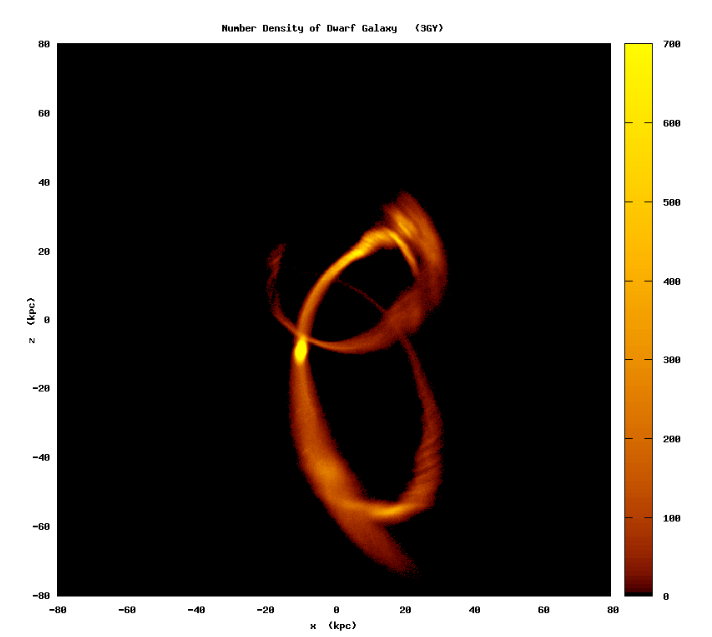 Structure of Self-Gravitating Stellar Tidal tails
Substructure in tails is resolved with a few million particles in disrupting dwarf
Substructure depends on number of dark matter halo particles?
104 halo particles						105 halo particles
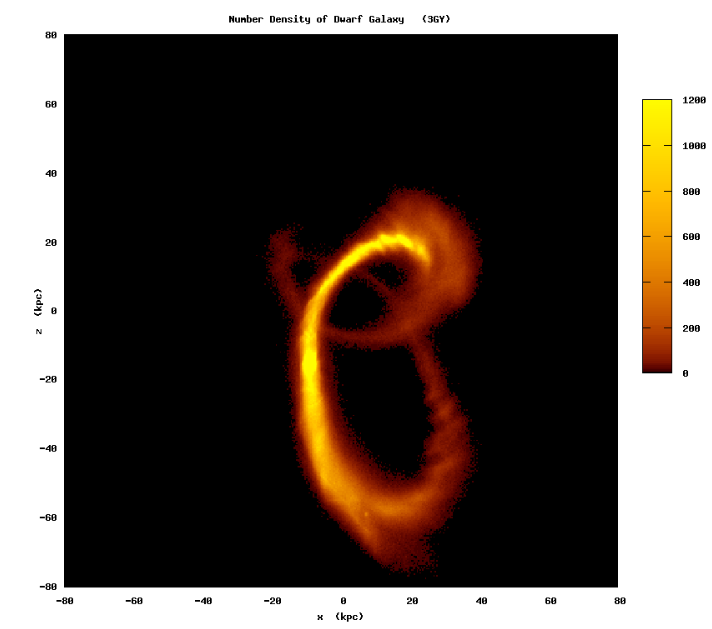 Structure of tidal tails
Comparetta & Quillen  (2010)
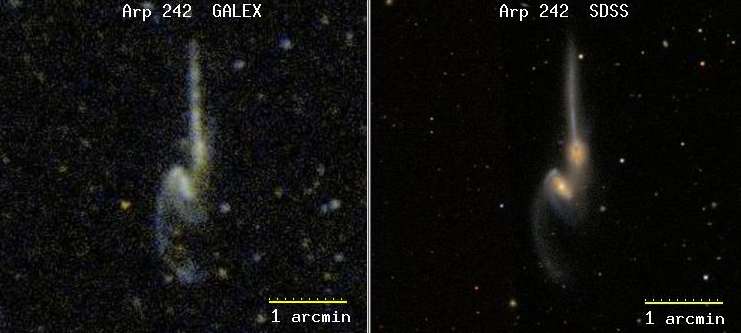 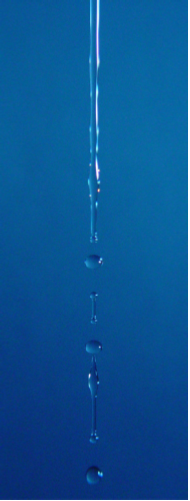 ARP 242 GALEX
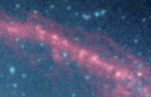 Smith et al. 2010
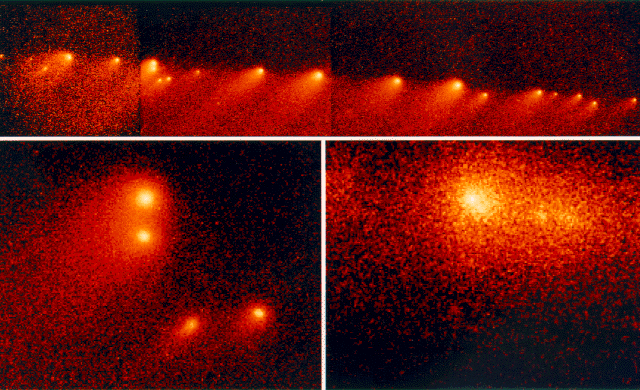 Comet Shoemaker-Levy 9
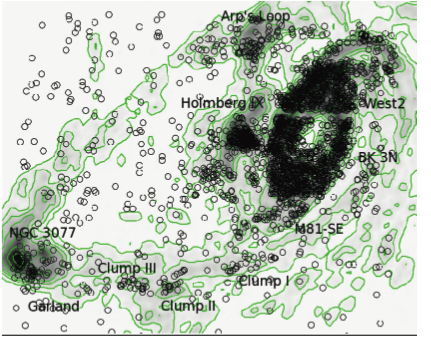 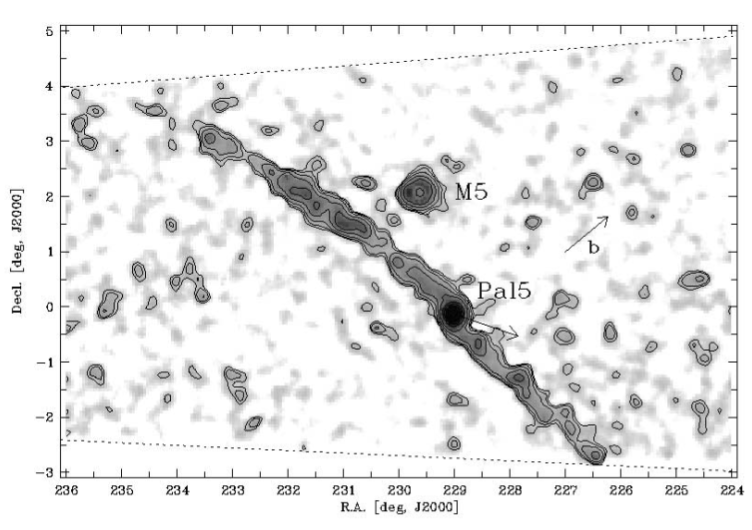 SDSS counts Palomar 5 Odenkirchen et al. 02
Jeans Instability
For gas:
Gravity pulls clumps together
Pressure prevents collapse
Magnetic pressure prevents varicose collapse of a gas cylinder (Chandrasekhar & Fermi 1953) Longitudinal collapse still possible (e.g., Ostriker ‘64)
For stars:
Gravity pulls together
Random motions prevent collapse at small wavelengths -- Landau damping in a plasma (Fridman & Polyachenko)
gravity
pressure
Jeans Instability of a stellar Cylinder
Growth rate depends on the wavelength,
for plane waves larger wavelength perturbations grow more quickly
Wavelengths larger than the cylinder diameter don’t feel gravity as strongly 
 There is a fastest growing wavelength – as there was for the Plateau-Rayleigh instability
Longitudinal Perturbations of a Stellar Cylinder
σ* velocity dispersion or sound speed
μ  linear mass density
G gravitational constant
r0  cylinder radius
f(z,v)   = f0 + f1  distribution function  (see Fridman and Polyachenko)
Linearized version of the collisionless Boltzmann equation
Perturbations on a cylinder proportional to cos kz produce gravitational perturbations of the form
and a very approximate dispersion relation
Wavelengths and Growth rates of the fastest growing wavelength
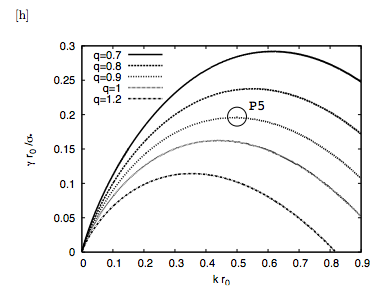 growth rate
For wavelengths sufficiently long there is instability
Instability cuts off at short wavelengths due to Landau damping
With motions restricted to along tail, only one parameter determines fastest growing wavelength
large λ 
unstable
small λ 
damped
k ro    
For q~1   fastest growing wavelength has λ~few times r0 and growth rate ~ σ/r0
Estimate is not accurate as it is difficult to calculate for kr0~1  near the  fastest growing wavelength 
To first order, sausage and longitudinal variations have same dispersion relation
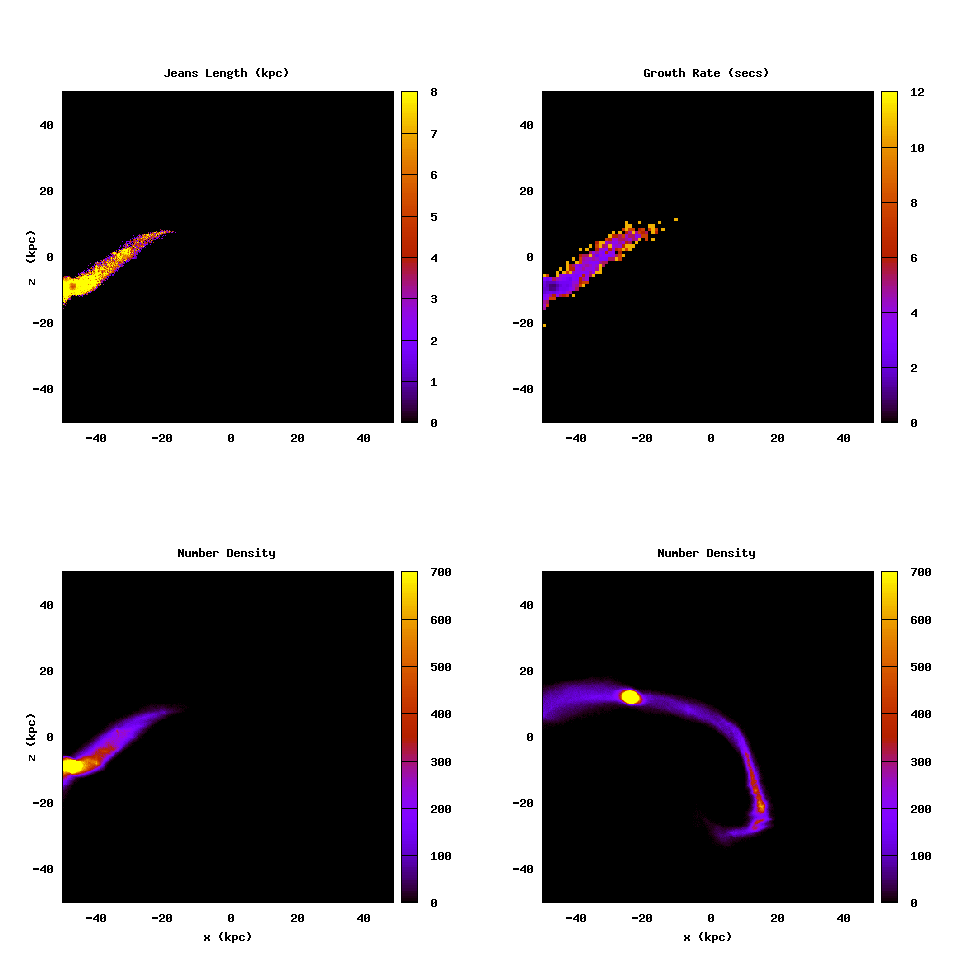 Growth rate
Jeans length
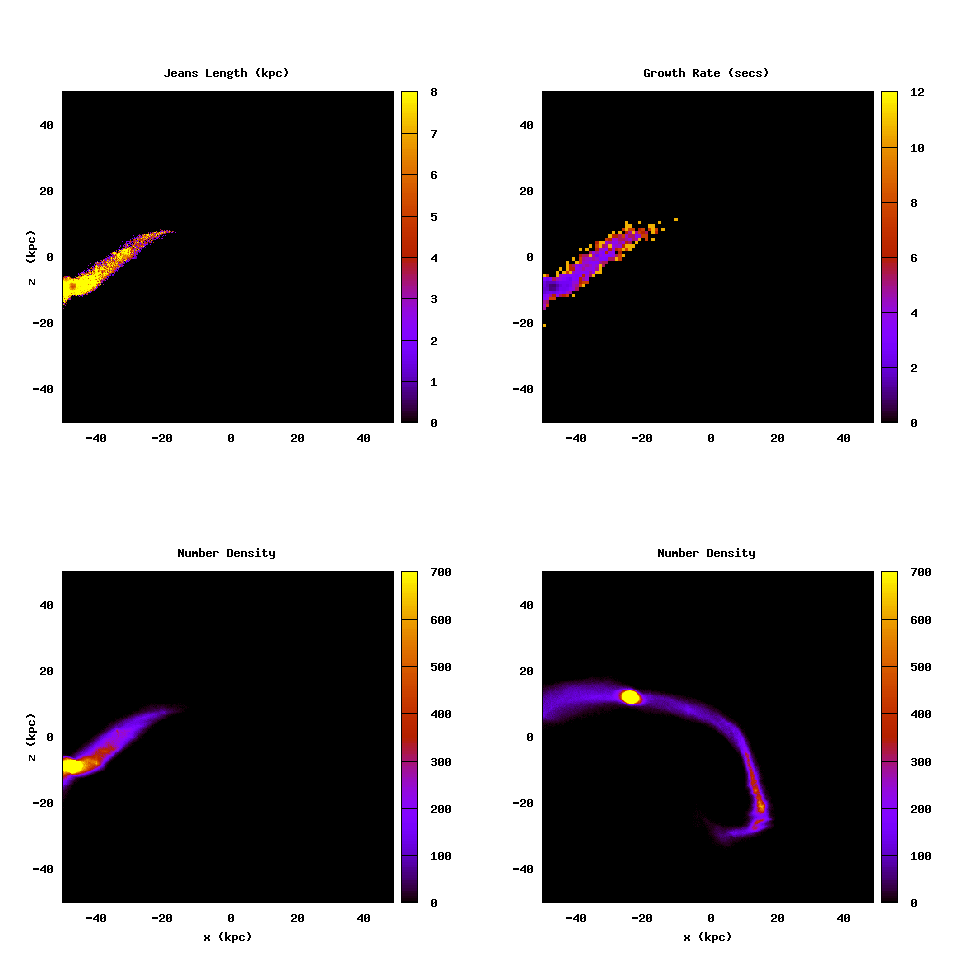 Number density after t= growth rate
Number density
Velocity space
Real space
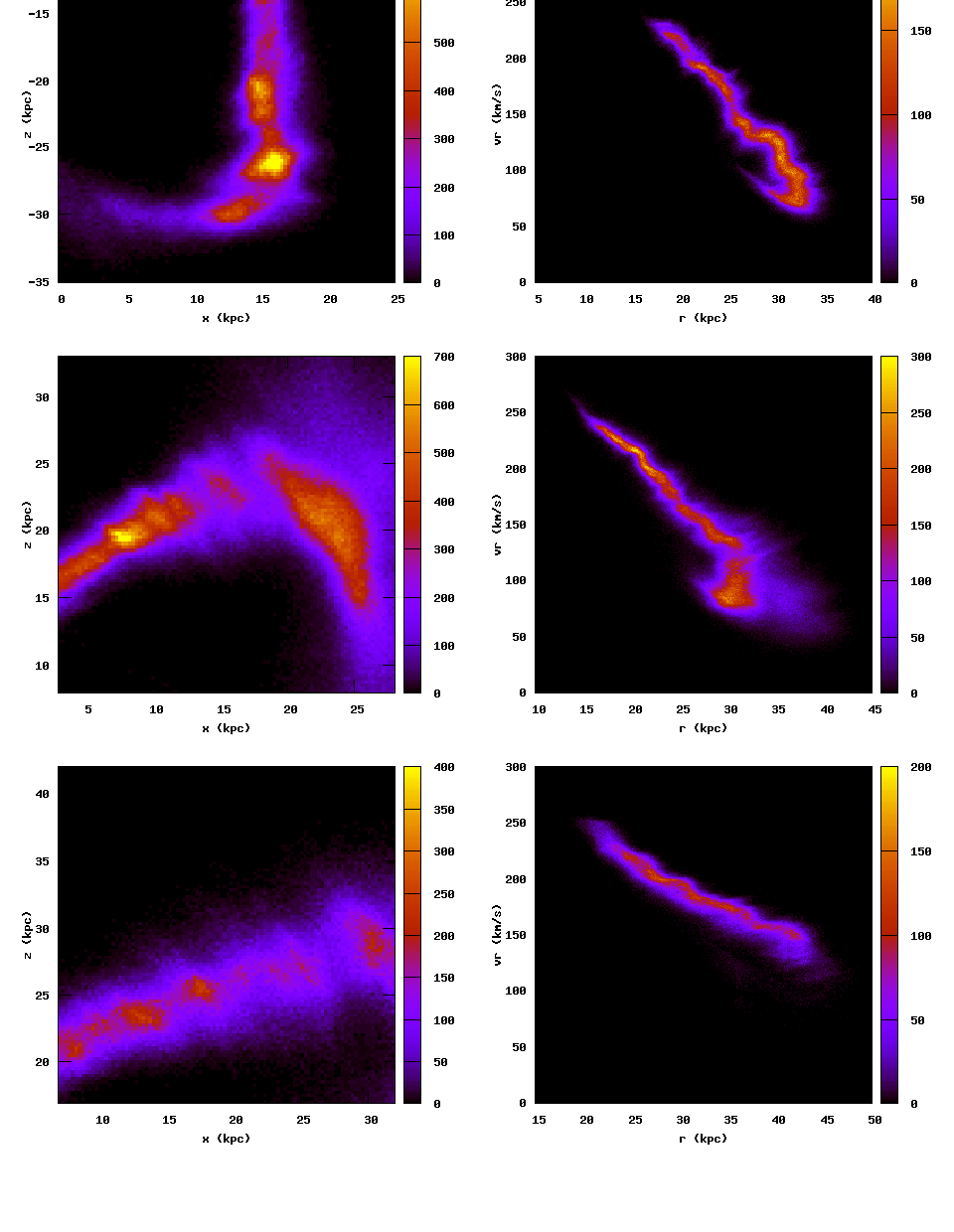 z (kpc)
radial velocity  (km/s)
r (kpc)
x (kpc)
z (kpc)
Compressive motions
x (kpc)
Comments on Jeans Instability
All tidal tails and filaments are unstable to clumping via Jeans Instability.  However the growth timescale and wavelength could be long enough that  for all practical purposes clumps will not form
There is a fastest growing wavelength. Calculating its properties is non-trivial as it lies in the regime k r0~1
Instability itself may have heated the tail.  At first we thought this would allow better estimates of tail density and dispersion but now think that constraints on past properties of the tail are more likely. 
Clumping has not been found in some systems (e.g., Sag dwarf tidal tails). Does that mean not there or just not found?
Tests of CDM
CMD predicts many subhalos;  over production of Dwarf galaxies problem.
Observational Constraints on subhalos:
lensing of distant objects -- so far no strong constraints; (Zackrisson & Riehm 2010) but perhaps promising future  
gamma rays from dark matter (enhanced by large phase space density in subhalos)
tidal tails?
Dark matter Sub-halos causing structure in tidal tails
Heating of Palomar 5 tail:  (Johnston, Spergel, Haydn 2002, Ibata et al. 2002)
Clumping in dwarf tails: (Siegal-Gaskins and Valluri 2008)
Kinks or folding of Palomar 5 like tail (Carlberg 2009)
Seeding of Jeans instability, followed by heating which changes the wavelength of maximum growth rate?  (us)
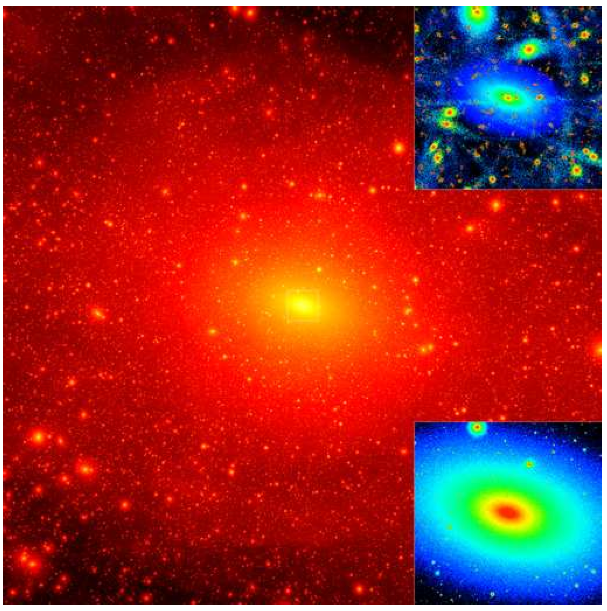 Testing CDM with tidal tails?
via Lactae II, Diemond et al 2008
~10% of halo is in subhalos
~ 109 M/ kpc in subhalos
dN/dM ~ M-2 for subhalos
a few subhalos of 107 M with vmax ~3 km/s will lie within Sagittarius dwarf stream or with 1 kpc of Pal 5’s stream.
a halo of 108 Mwill pass through a Sag tail or within 1 kpc of a Pal 5 tail in one orbital period (order Gyr)  with vmax ~10 km/s
our halo particles are too many and too big (a challenge for better simulations)
Perturbations of order a km/s expected from sub-halos
Summary
Approach: simulated as many particles as we could in tidal tails and galactic disk.  Tracer particles used to show structure without sacrificing self-consistency 
Interesting sub-structure predicted: could be revealed by future surveys of ~ a billion stars.
Potential CDM test possible with tidal tails?
Coupled wave view of spiral structure may have interesting consequences for mapping the Milky Way and understanding migration and heating of disk